Osnivači sociologije
Auguste Comte (1798. – 1857.)
Razvio disciplinu „socijalna fizika“ koju je kasnije nazvao sociologijom

Socijalna statika i socijalna dinamika

Najpoznatiji dio njegova izučavanja je 
    zakon o tri stadija razvoja društva
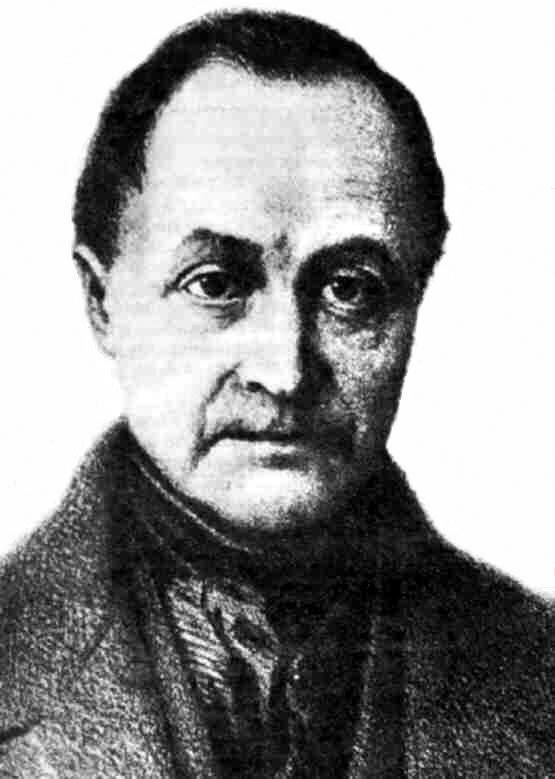 Auguste Comte (1798. – 1857.)
Zakon o tri stadija razvoja društva:
teološki stadij (do 1300 g.) u kojem dominira religija. 
metafizički stadij (1300. – 1800 g.) gdje apstraktne sile mogu objasniti sve, a u društvom dominiraju svećenici i pravnici. 
pozitivan stadij (nakon 1800 god.) nastupa vjera u znanost. 

Sociologija – „pozitivna znanost”
Herbert Spencer (1820. – 1903.)
Središnji pojam Spencerovog proučavanja unutar sociologije je evolucija. 
Evolucija je za Spencera prirodni 
   zakon 

On društvo smatra sličnim
   biološkom organizmu
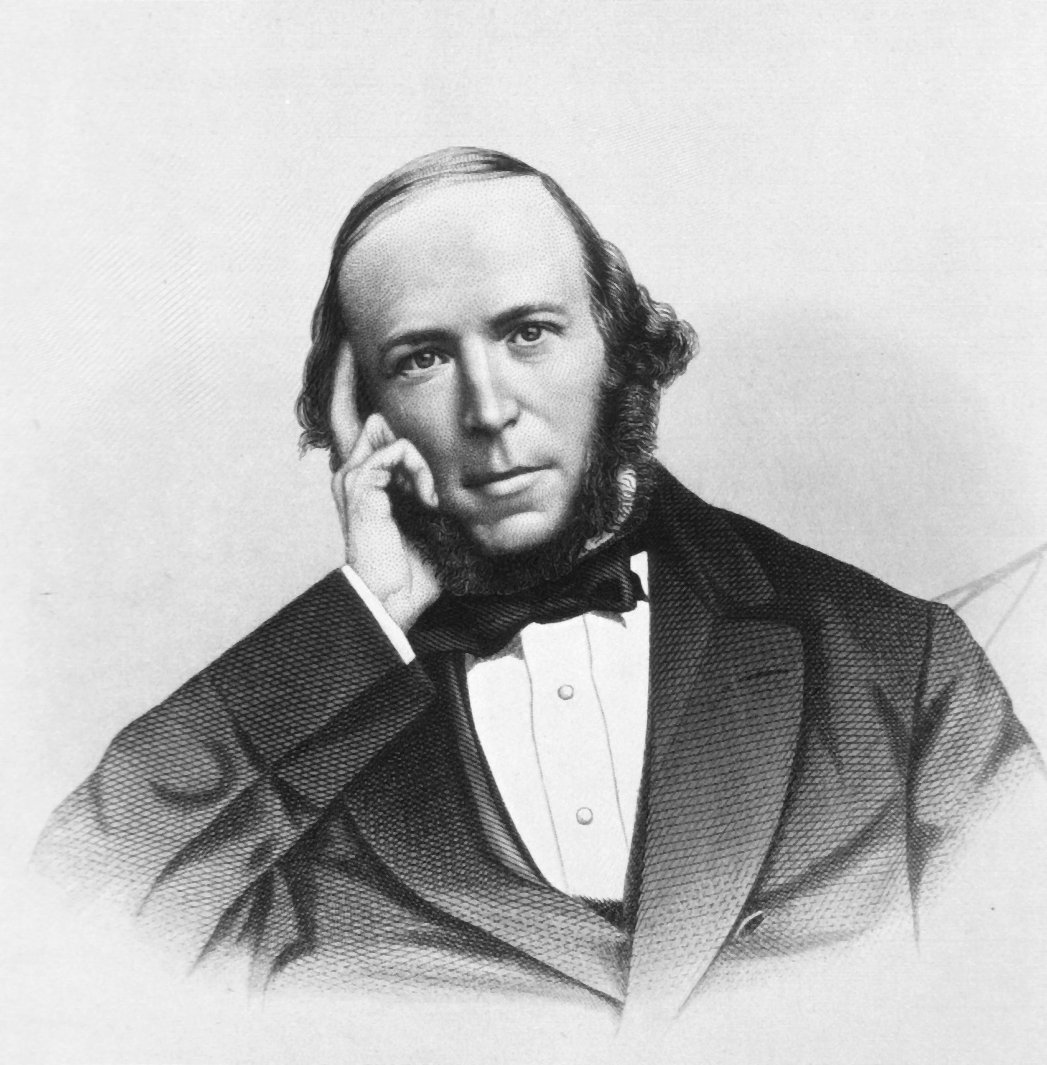 Herbert Spencer (1820. – 1903.)
Militarističko društvo – društvo koje se temelji na prinudi

Industrijsko društvo – društvo koje se temelji na dobrovoljnoj suradnji

Socijalni darvinizam – preživljavaju najsposobniji, dok će nesposobni
Karl Marx (1818. – 1883.)
Marx sebe nije smatrao sociologom

Njegovo shvaćanje povijesti je materijalističko – historijski materijalizam. 

Glavni problem s kojim se 
   on bavio jesu društvene klase.
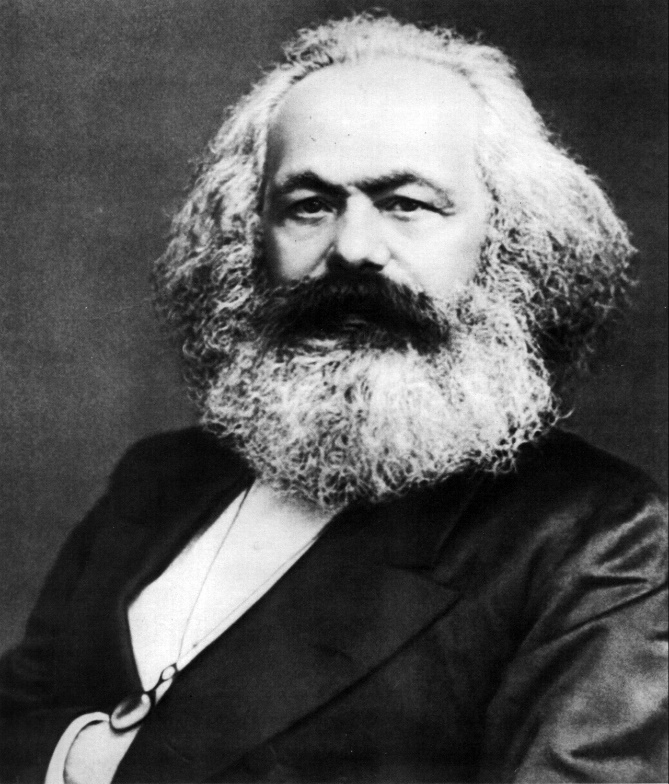 Karl Marx (1818. – 1883.)
Za svaku društvenu strukturu karakteristična je stalna promjena u proizvodnim snagama tj. u tehnologiji i vještini. 

Kao posljedica toga, mijenjaju se proizvodni odnosi.
Emile Durkheim (1858. – 1917.)
Izučavanja sociologije su društvene činjenice. 
To su sile koje postoje nezavisno od čovjekove svijesti i volje, kao izvanjske i prinudne.
Durkheimova teorija samoubojstava
Društvena solidarnost
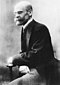 Emile Durkheim (1858. – 1917.)
Mehanička solidarnost karakteristična je za društva s manjim stupnjem podjele rada.

Organska solidarnost počiva na razvijenoj podjeli rada.

Anomija 
Sveto i profano
Max Weber (1864. – 1920.)
Max Weber protivio se pozitivizmu u sociologiji. 
Weber uvodi koncept idealni tip. To je misaona konstrukcija kojom se objedinjuju bitne karakteristike neke promatrane pojave. 
Njegovo najpoznatije djelo: 
Protestantska etika i duh kapitalizma
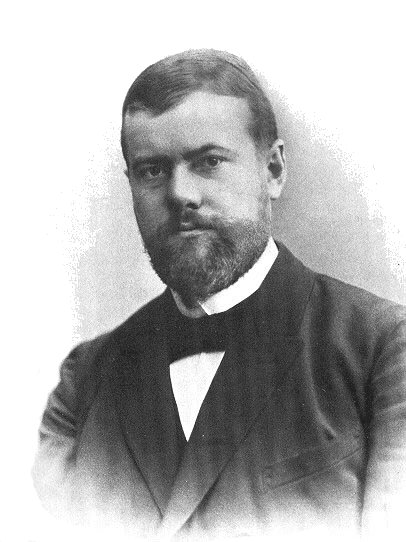